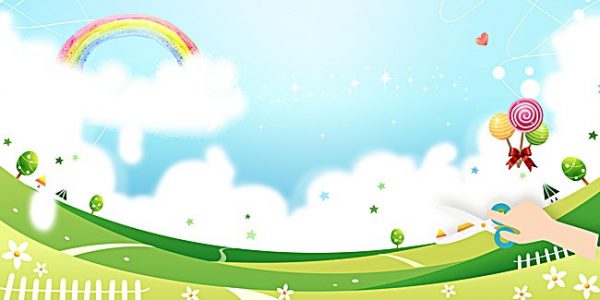 Trường Tiểu học Ái Mộ A
Bài giảng Lớp 4
   Môn:   Tiếng việt 
Phân môn: Luyện từ và câu
Tuần : 4

Bài: Từ ghép và từ láy
KHỞI ĐỘNG
1. Từ chỉ gồm một tiếng gọi là từ gì?  Cho ví dụ?
2. Từ gồm hai hay nhiều tiếng gọi là từ gì? Cho ví dụ? 
3. Từ dùng để làm gì?
Tiếng cấu tạo nên từ. Từ chỉ gồm một tiếng gọi là từ đơn. Từ gồm hai hay nhiều tiếng gọi là từ phức.
 Từ nào cũng có nghĩa và dùng để tạo nên câu.
KHÁM PHÁ
1. Tìm các từ phức có trong các câu thơ sau:
truyện cổ
thầm thì
* Tôi nghe truyện cổ thầm thì
Lời ông cha dạy cũng vì đời sau.
ông cha
Từ phức:
* Thuyền ta chầm chậm vào Ba Bể
Núi dựng cheo leo, hồ lặng im
Lá rừng với gió ngân se sẽ
Họa tiếng lòng ta với tiếng chim.
chầm chậm
cheo leo
lặng im
se sẽ
Từ phức :
Từ phức :
- truyện cổ,
ông cha,
thầm thì,
chầm chậm,
se sẽ.
cheo leo,
lặng im,
+ Từ phức nào do những tiếng có nghĩa tạo thành?
+ Từ phức nào do những tiếng có âm đầu hoặc vần lặp lại nhau tạo thành?
Từ phức do những tiếng có nghĩa tạo thành
Từ phức do những tiếng có âm đầu hoặc vần lặp lại nhau tạo thành
-  truyện cổ,
chầm chậm,
thầm thì,
ông cha,
lặng im.
se sẽ.
cheo leo,
GHI NHỚ
Có hai cách chính để tạo từ phức là:
1. Ghép những tiếng có nghĩa lại với nhau. Đó là các từ ghép.
M: tình thương, thương mến, …
2. Phối hợp những tiếng có âm đầu hay vần (hoặc cả âm đầu và vần) giống nhau. Đó là các từ láy.
M: săn sóc, khéo léo, luôn luôn, …
HOẠT ĐỘNG THỰC HÀNH
* Bài 1:  Hãy xếp những từ phức được in nghiêng trong các câu dưới đây thành hai loại: từ ghép và từ láy. Biết rằng những tiếng in đậm hơn là tiếng có nghĩa:
a) Nhân dân ghi nhớ công ơn Chử Đồng Tử, lập đền thờ ở nhiều nơi bên sông Hồng. Cũng từ đó hằng năm, suốt mấy tháng mùa xuân, cả một vùng bờ bãi sông Hồng lại nô nức làm lễ, mở hội để tưởng nhớ ông.
b) Dáng tre vươn mộc mạc, màu tre tươi nhũn nhặn. Rồi tre lớn lên, cứng cáp, dẻo dai, vững chắc. Tre trông thanh cao, giản dị, chí khí như người.
ghi nhớ,
đền thờ,
bờ bãi,
nô nức
tưởng nhớ
vững chắc,
nhũn nhặn,
cứng cáp
thanh cao
dẻo dai,
Bài 2: Tìm từ ghép và từ láy chứa từng tiếng sau đây:
- ngay thẳng, ngay thật, ngay lưng, ngay đơ,….
- ngay ngắn,…
- thẳng băng, thẳng cánh, thẳng cẳng, thẳng đuột, thẳng đứng, thẳng góc, thẳng tay, thẳng tắp, thẳng tuột, thẳng tính
- thẳng thắn,…
- thật thà,..
- chân thật, thành thật, thật lòng, thật lực, thật tâm, thật tình
VẬN DỤNG
Đánh dấu x vào ô nêu đúng từ loại
X
X
X
X
X
X
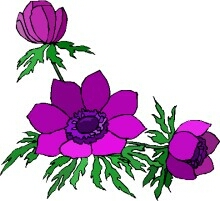 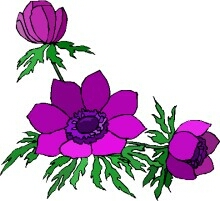 Chúc các em sức khỏe và học tập tốt !
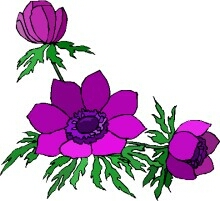 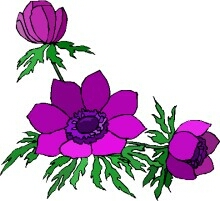 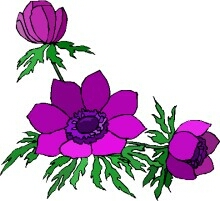